Straßenübersicht Ortschaft Libehna Ortsteil Libehna
Teichstraße
Eichenweg
Köthener Straße
Mühlenstraße
Birkenweg
Straße nach Libehna
Das Galgenfeld
Das Feld vor Locherau
Mühlenstraße Bereich K 2078 und K 2507
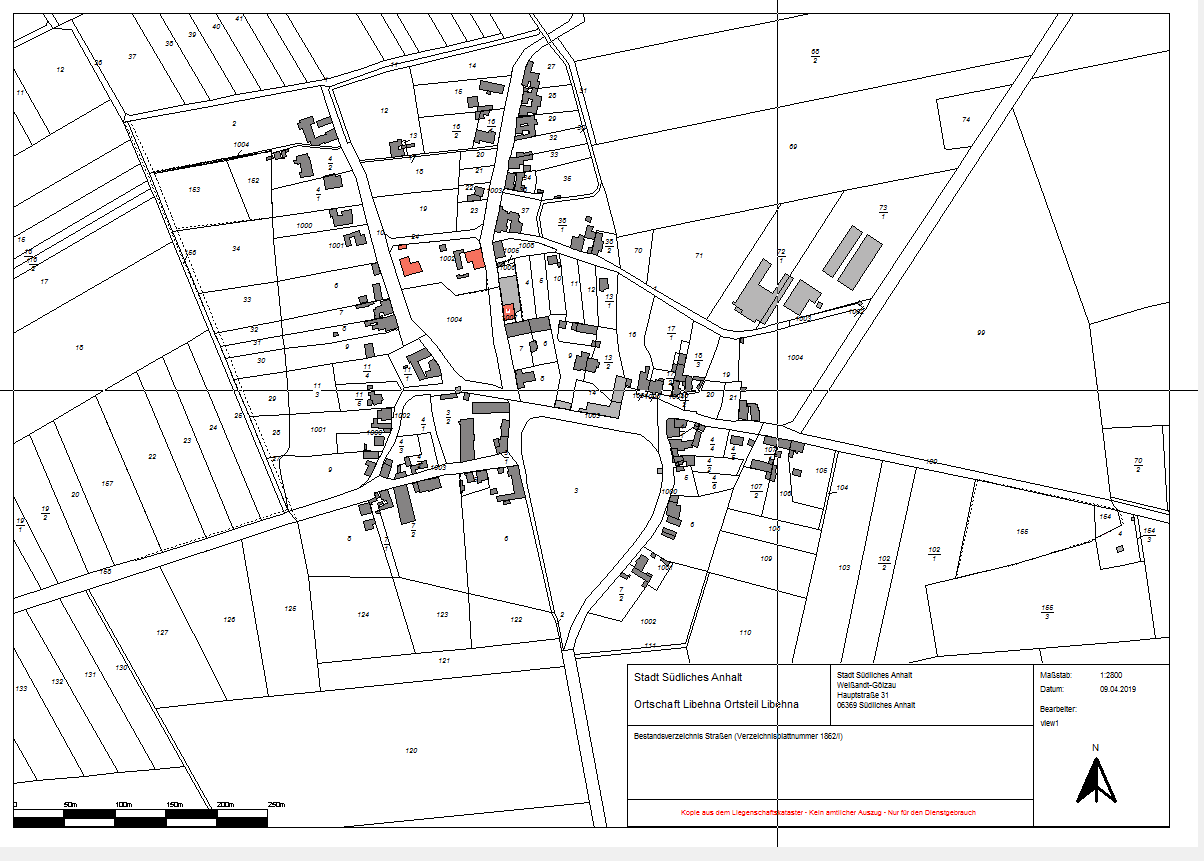 Bushalte-
stellen (LBW
bzw. massiv)
4
8
1
9
5
2
6 (siehe auch andere Übersicht)
3
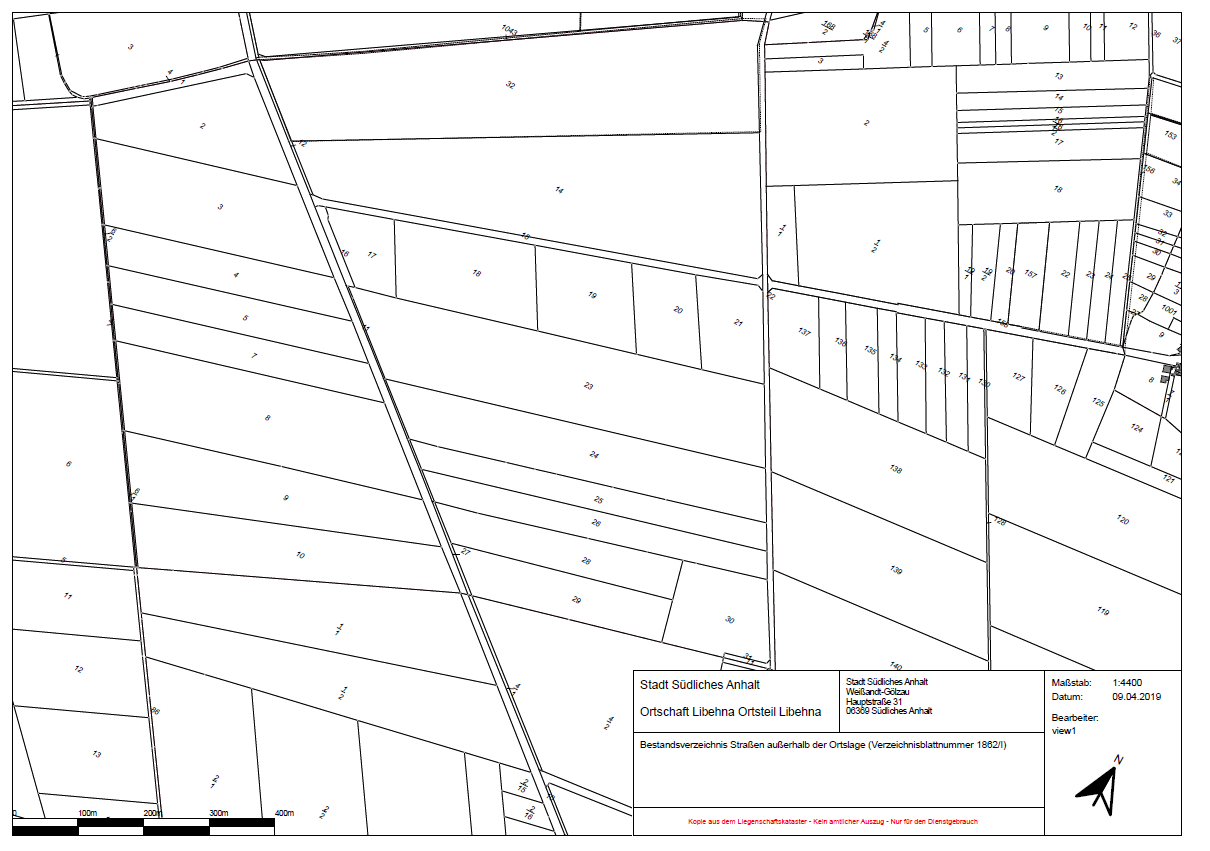 6 (siehe auch andere Übersicht)
7